Rugzak
Naam: Gijs Huijbregts
Klas: mtd1a4
Eisen rugzak
Je kan zelf vakken creëren 
Het is gemaakt van recyclede plastic zakken
Licht van gewicht
Waterbestendig
Moet onder de 20 euro kosten
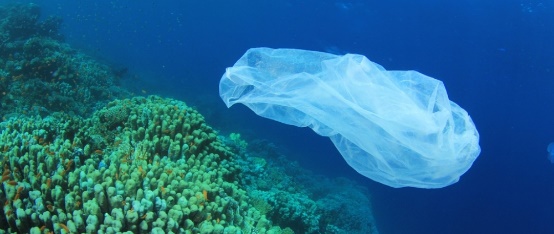 Waarom plastic?
311 miljoen ton plastic
Eenmalig gebruik
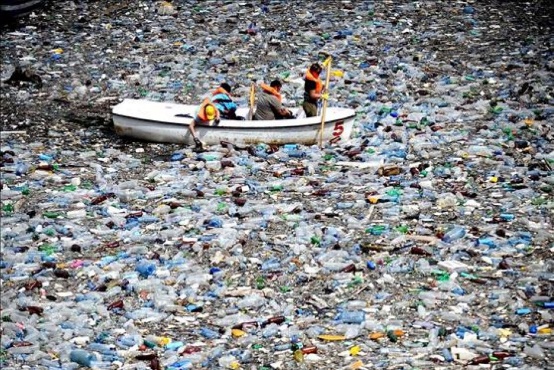 Onderdelen rugzak
1 rol plastic zakken ( 20 zakken van 60 Liter)
Rits
Clip om tas te verstellen
Lint voor schouderbanden
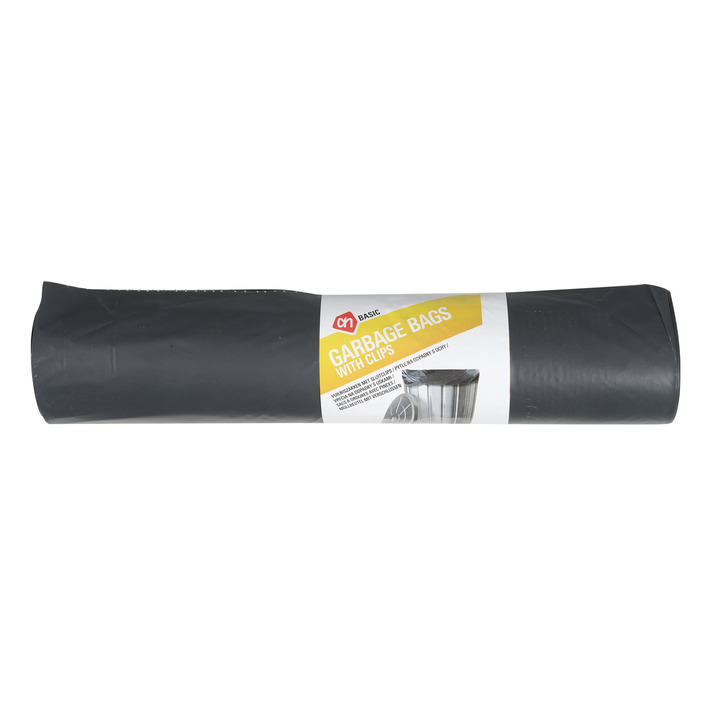 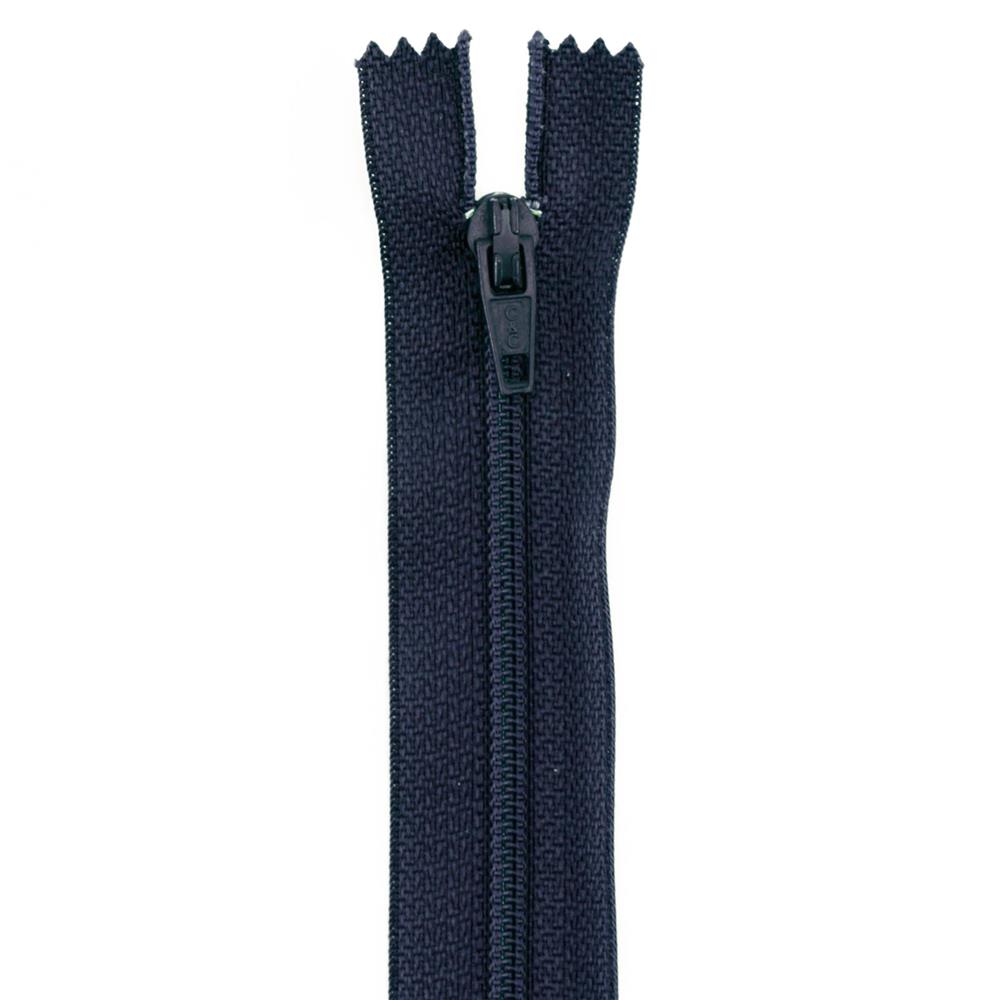 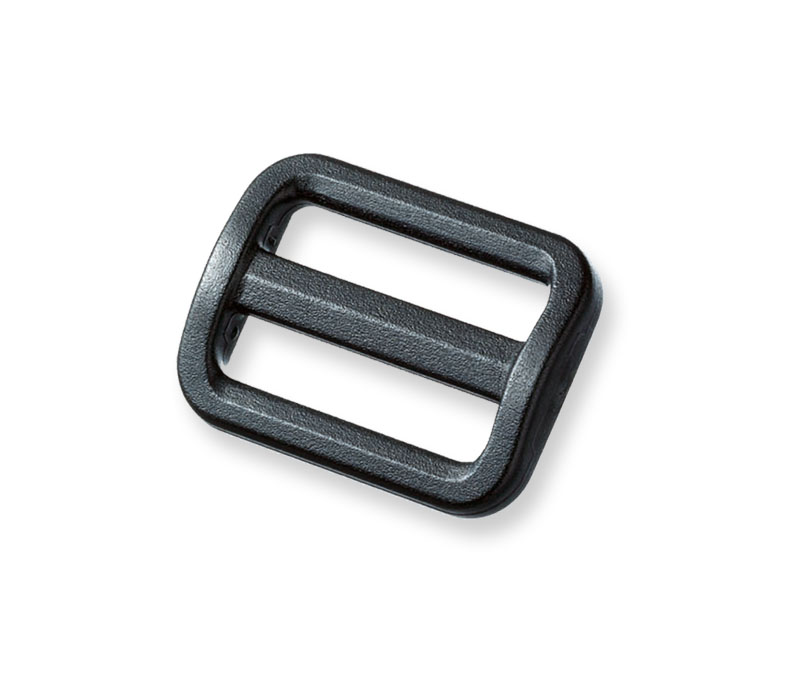 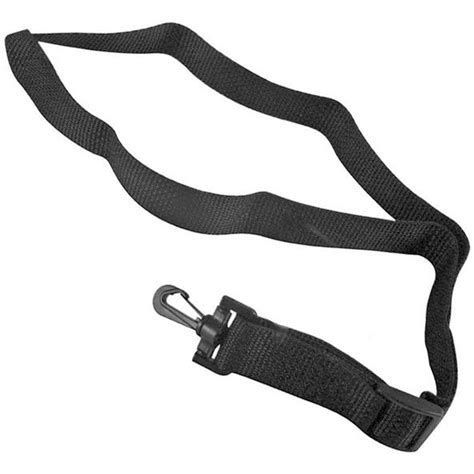 Wat heb je nodig?
Bakpapier
Strijkijzer
Snijplank
Stijltang
Soldeerbout 
Naald en draat
Schaar
Prikkers
Karton
Liniaal
Stift 
lijmpistool
Hoe smelt je de zakken samen?
Strijkijzer
Bakpapier
Snijplank
Plastic zak
Plastic zak
Bakpapier
Vlakke ondergrond (tafel)
Hoeveel heeft het gekost?